Animal Farm
Introduction
Why Animals?
In explaining how he came to write Animal Farm, Orwell says he once saw a little boy whipping a horse and later he wrote, 
“It struck me that if only such animals became aware of their strength we should have no power over them, and that men exploit animals in much the same way as the rich exploit the [worker].”
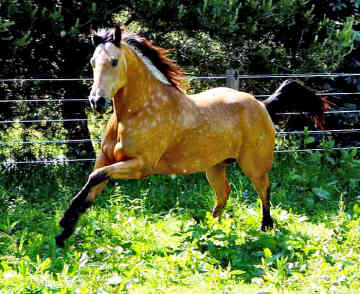 Allegory
Allegory is a figure of speech in which abstract ideas and principles are described in terms of characters, figures and events.
An allegory continues throughout the entire text.
Allegory Continued
Writers use allegory to add different layers of meanings to their works.
 Allegory makes their stories and characters multidimensional, so that they stand for something larger in meaning than what they literally stand for. 
It allows writers to put forward their moral and political point of views
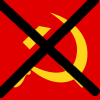 3 Levels of the Allegory
Literal level—animals on a farm take control away from the humans.

Figurative level—each animal and event symbolizes a person or event during the Russian Revolution.

General level—the animals and events can also symbolize tyranny throughout history and around the world.
Squealer, Snowball, & Napoleon
Animal Farm as an Allegory
Animal Farm = Russia from 1917-1943

Animalism = Communism

Characters = Russian Historical Figures
Satire
Animal Farm is also written as a satire. 
A satire is a form of literature that criticizes a subject by making it seem ridiculous, amusing, or contemptible.
Purpose of satire:
To make a moral judgment
To correct wrongs
To criticize injustices
Animal Farm makes the Soviet Union seem both laughable and despicable.
Monarchy Under Czar Nicholas II
1914-1917
Czar Nicholas was dictator of Russia
Czar = “power from God”
Monarchy Under Czar Nicholas II
Russia lagged behind other modernized countries in:
Industrialization
Government
Education
Monarchy Under Czar Nicholas II
Majority of population faced poverty, hunger, and unemployment
WWI 
Lost territory from war
Food & resources going to troops
Monarchy Under Czar Nicholas II
Revolts led by hungry workers erupted across Russia
1917 – Czar Nicholas II was overthrown by the Bolsheviks
The Russian Revolution
Bolsheviks, under the leadership of Vladimir Lenin, Leon Trotsky, and Joseph Stalin proceeded to structure a Communist country as envisioned by Karl Marx.
Communism as envisioned by Karl Marx
All people are equal. 
Everyone should work according to his ability and receive according to his need.
Government owns everything.
People own the government.
Communism Envisioned by Karl Marx
It was a utopian type dream where a classless society provided all its citizens with a comfortable and meaningful life.
The Russian Revolution
Soviets gained popular support by promising:
Land
Bread
Peace
Joseph Stalin and Vladimir Lenin
1922: Lenin died before he could see a new Russia emerge. Still considered a hero in Russia.
Stalin vs Trotsky
A power struggle developed between Trotsky and Stalin.
Trotsky was run out of the country by Stalin whose powers lie in his infamous secret police or “cheka” (KGB).
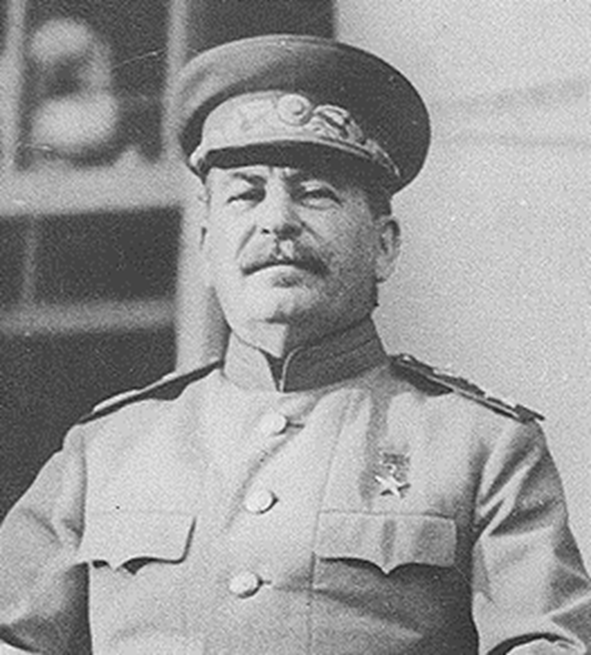 Communist Rule Under Stalin
The Russia that Stalin developed was renamed the Soviet Union, and was not the same country that Lenin had hoped for.
Communist Rule Under Stalin: Totalitarianism
Stalin’s “Five Year Plans”
Designed to bring Russia into the industrial age
Life under Stalin Rule
Stalin ordered farms to give most of their produce to the government.
Peasants who opposed Stalin were sent to labor camps, deported or executed.
Created a man-made famine—five million people starved to death.
It’s estimated that Stalin killed 20 million people.
Communist Rule Under Stalin
Stalin maintained power by using political and social terror.
KGB and system of spies
Propaganda
Censorship
Purges
Communist Rule Under Stalin
The Purges
High ranking officials were arrested, forced to confess to false charges, and then executed
Stalin was seen as protecting Russia
Communist Rule Under Stalin
In addition to his campaign of terror, Stalin also controlled all media sources.
Stalin could effectively rewrite history to suit his political/military needs.
Totalitarianism: Needed Elements
Supporters: The masses must be behind the leader and feel that his new ideas will make a difference.
Ignorance: The supporters should not be too educated. They should follow blindly and without question.
Scapegoat: Something or someone to blame for all the bad conditions.
Why Read Animal Farm?
Although the book depicts in allegorical form the Russian Revolution, on a deeper level it’s about all tyranny, dictatorships, and corruption of power.